Sistema de Planificación Integrado de la UNAH (SPI)
Herramienta para la Gestión Financiera
CONCEPTOS CLAVES
PLANIFICACIÓN:
La planeación estratégica es el proceso gerencial de desarrollar y mantener una dirección en la que se pueda alinear las metas y recursos de la organización con sus oportunidades (Kotler, 1990).

PRESUPESTO:
Es un plan detallado en el que figuran las previsiones de ingresos como las necesidades de adquisición y consumo de recursos materiales y financieros (egresos) para un determinado período (Pere, N. 2000).
¿ESTAS DOS HERRAMIENTAS ESTAN SIEMPRE VINCULADAS?¿COMO SE ARTICULA EL PRESUPUESTO EN LA IES?
MODELOS DE GESTIÓN
PERIODICIDAD DE LOS PLANES:
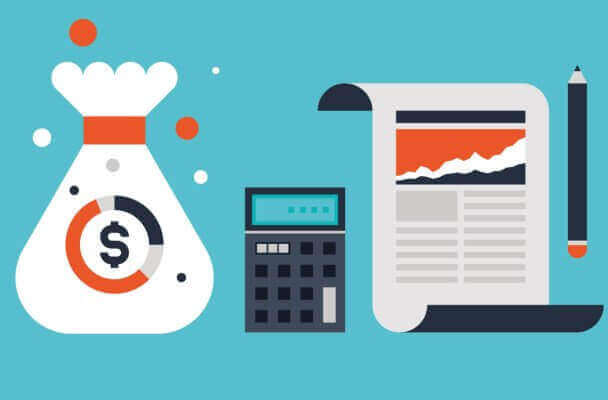 Asimismo los presupuestos cuentan con diferentes tiempos de proyección.
FUENTES DE PRESUPUESTO
DISTRIBUCIÓN PRESUPUESTARIA EN EL GOBIERNO
PREGUNTAS DE REFLEXIÓN
¿COMO SE EJECUTA EL PRESUPUESTO EN SU INSTITUCIÓN?

¿SE TIENE CLARIDAD QUE SE VA HACER CON LOS INGRESOS?

¿EXISTE ALGUN TIPO DE SEGUIMEINTO Y DE RENDICION DE CUENTAS?
¿COMO SE EJECUTA EL PRESUPUESTO  GENERALMENTE?
IMPORTANCIA DE LA PLANIFICACION:
¿ESTAN LA PLANIFICACIÓN Y EL PRESUPUESTO SIEMPRE VINCULADAS EN LAS IES?
IMPORTANCIA DE LA RELACIÓN PRESUPUESTO-PLANIFICACION
SIN PLANIFICACIÓN:
NO SE PUEDEN OBTENER INDICADORES, 
NO SE PUEDEN ESTABLECER METAS NI RESULTADOS ESPERADOS, 
LA TRANSPARENCIA SE PONE EN DUDA Y NO SE PUEDE TENER UNA RENDICION DE CUENTAS EFECTIVA.

SIN PRESUPUESTO:
NO SE PUEDEN DESARROLLAR ACTIVIDADES Y POR ENDE NO SE ALCANZARAN LOS RESULTADOS ESPERADOS.
¿COMO VINCULAR LA PLANIFICACIÓN CON EL PRESUPUESTO?
ORIENTANDO EL PRESUPUESTO A “RESULTADOS” DE IMPACTO EN TODOS LOS NIVELES DE LAS INSTITUCIONES DE EDUCACION SUPERIOR (IES) (PRESUPUESTO POR RESULTADOS)
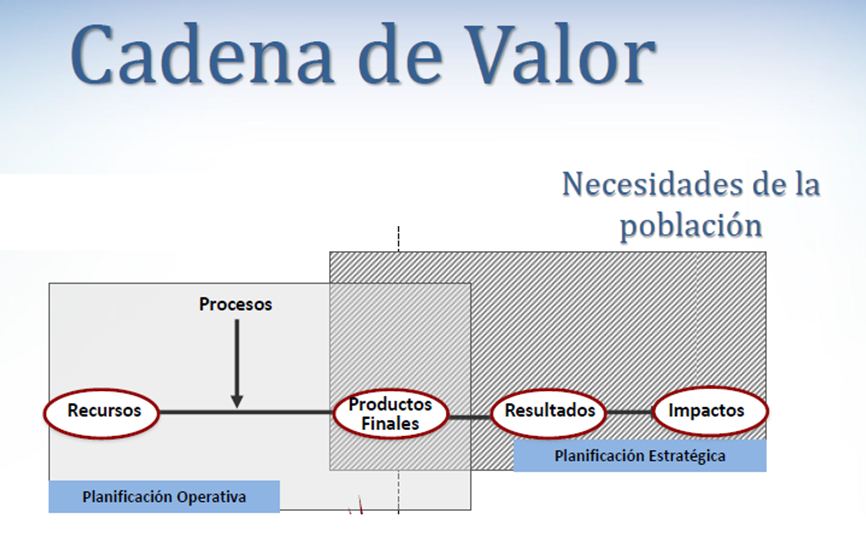 ¿COMO LO HACIA LA UNAH?
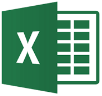 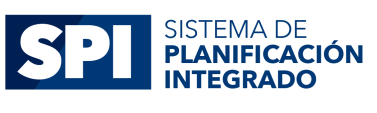 DOCUMENTOS WORD
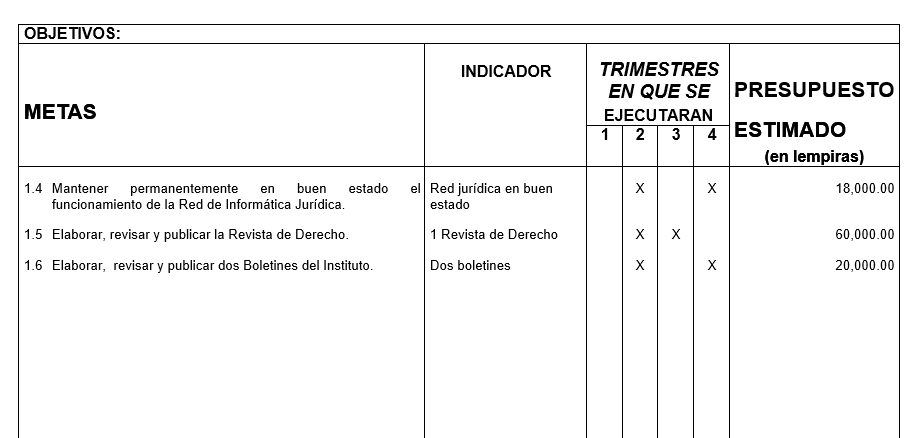 EXCEL
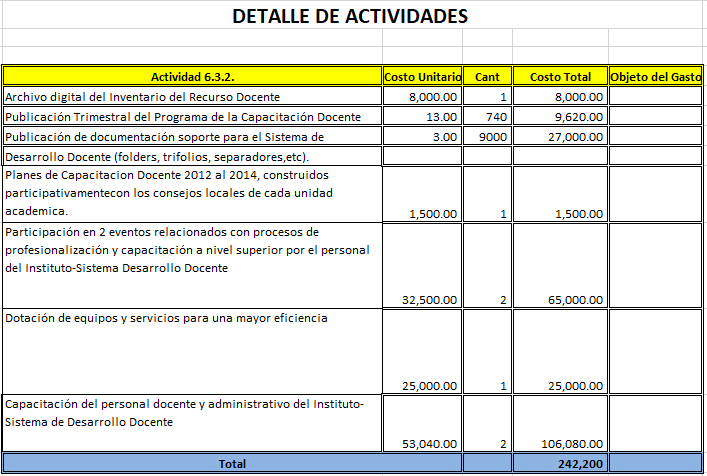 Hoja de Resultados (CMI)
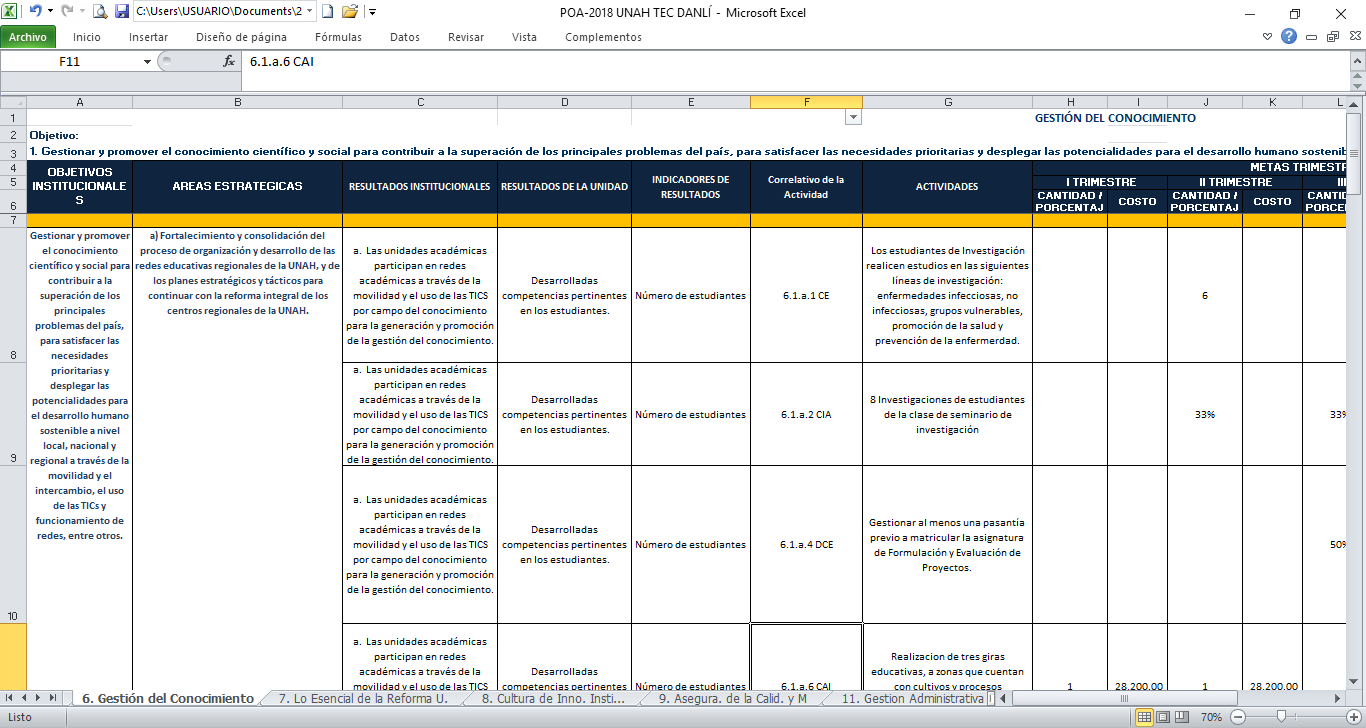 Hojas de Costo (CMI)
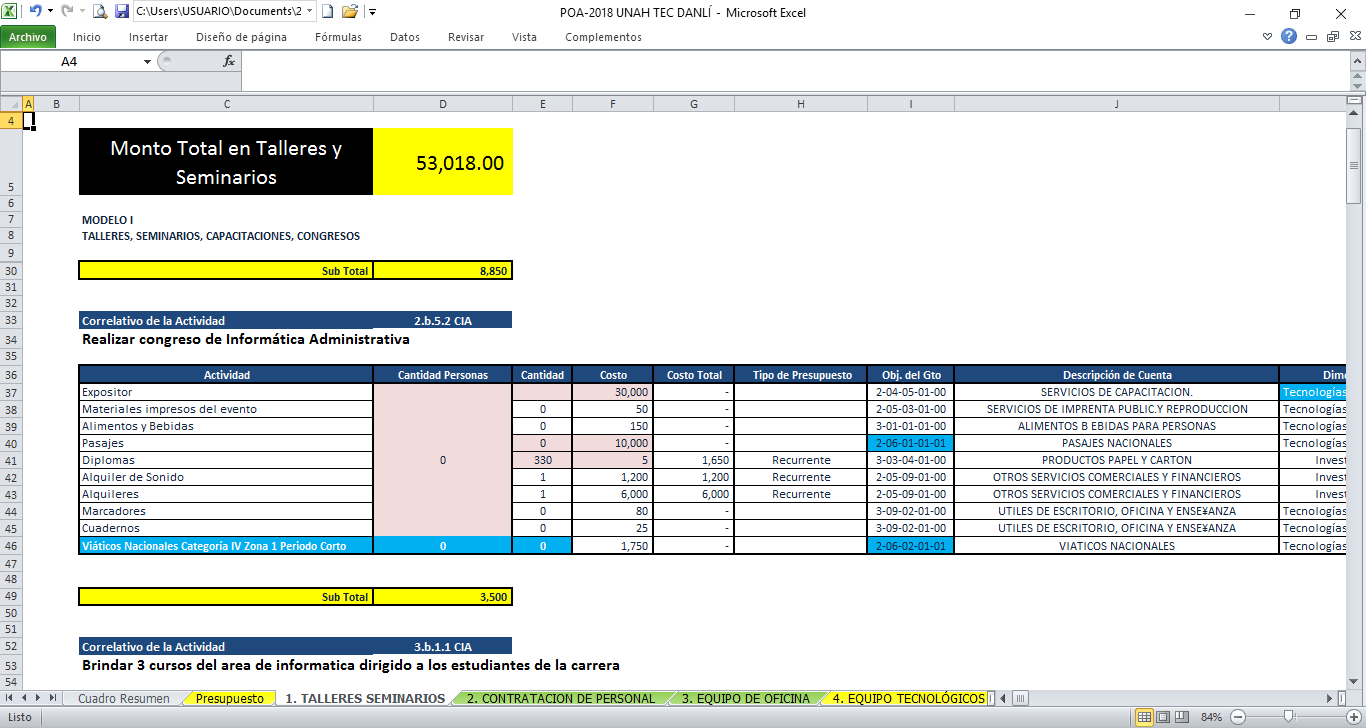 Cuadro Resumen (CMI)
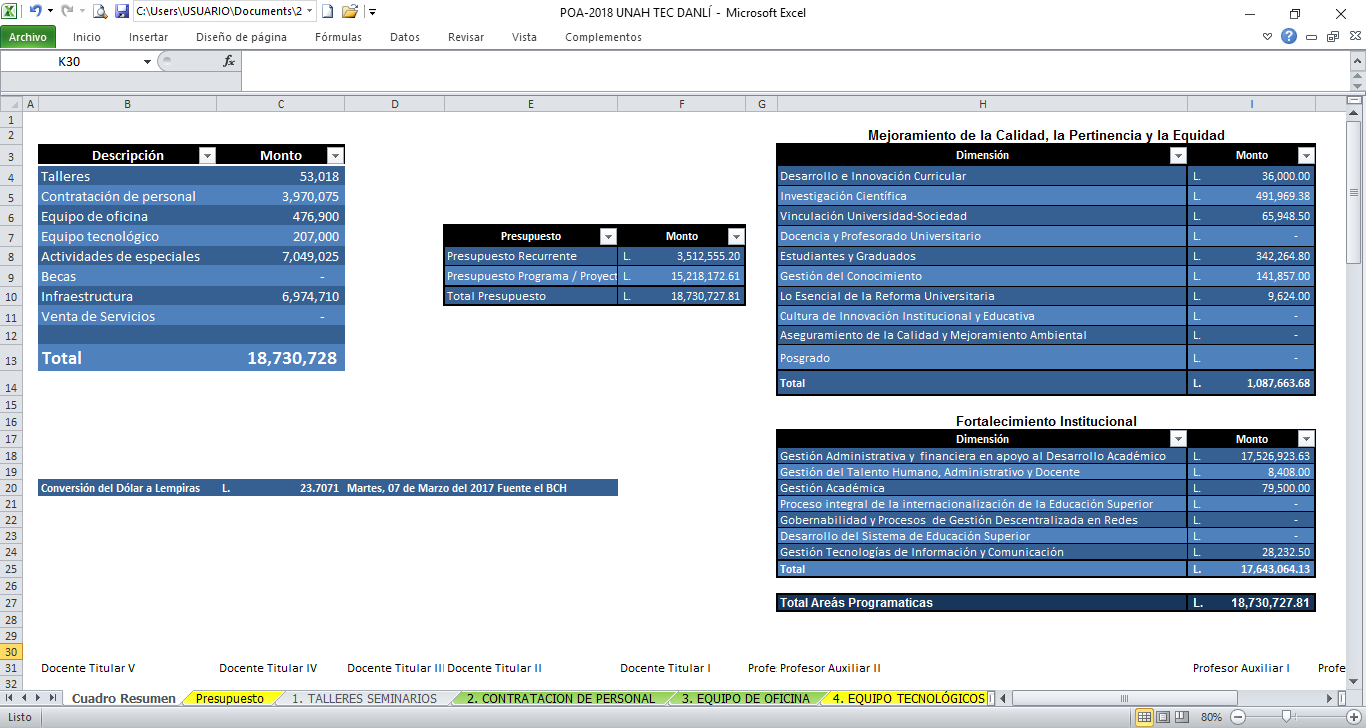 ¿COMO LO HACE LA UNAH?
¿QUE ES?
Es un sistema que registra información referente a la formulación y a la ejecución de la planificación institucional, integrando la asignación presupuestaria y orientándola a resultados.
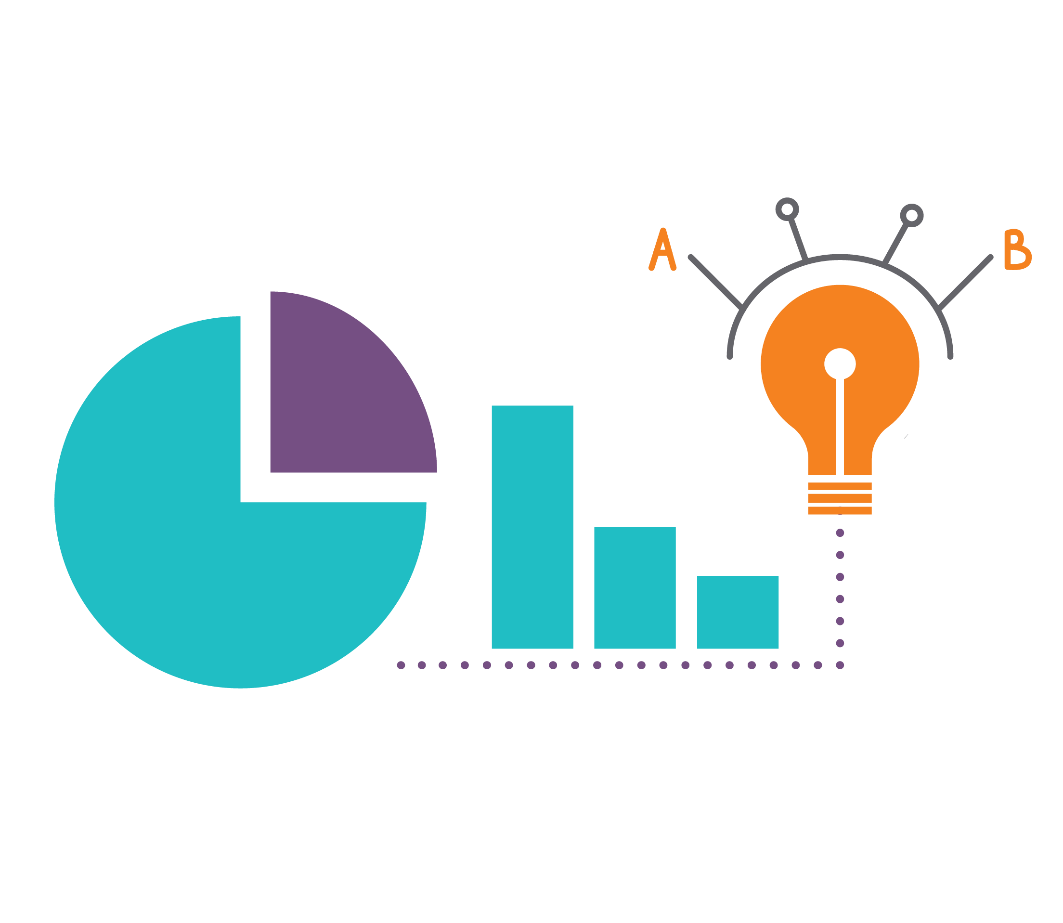 Dirección Electrónica
spi.unah.edu.hn
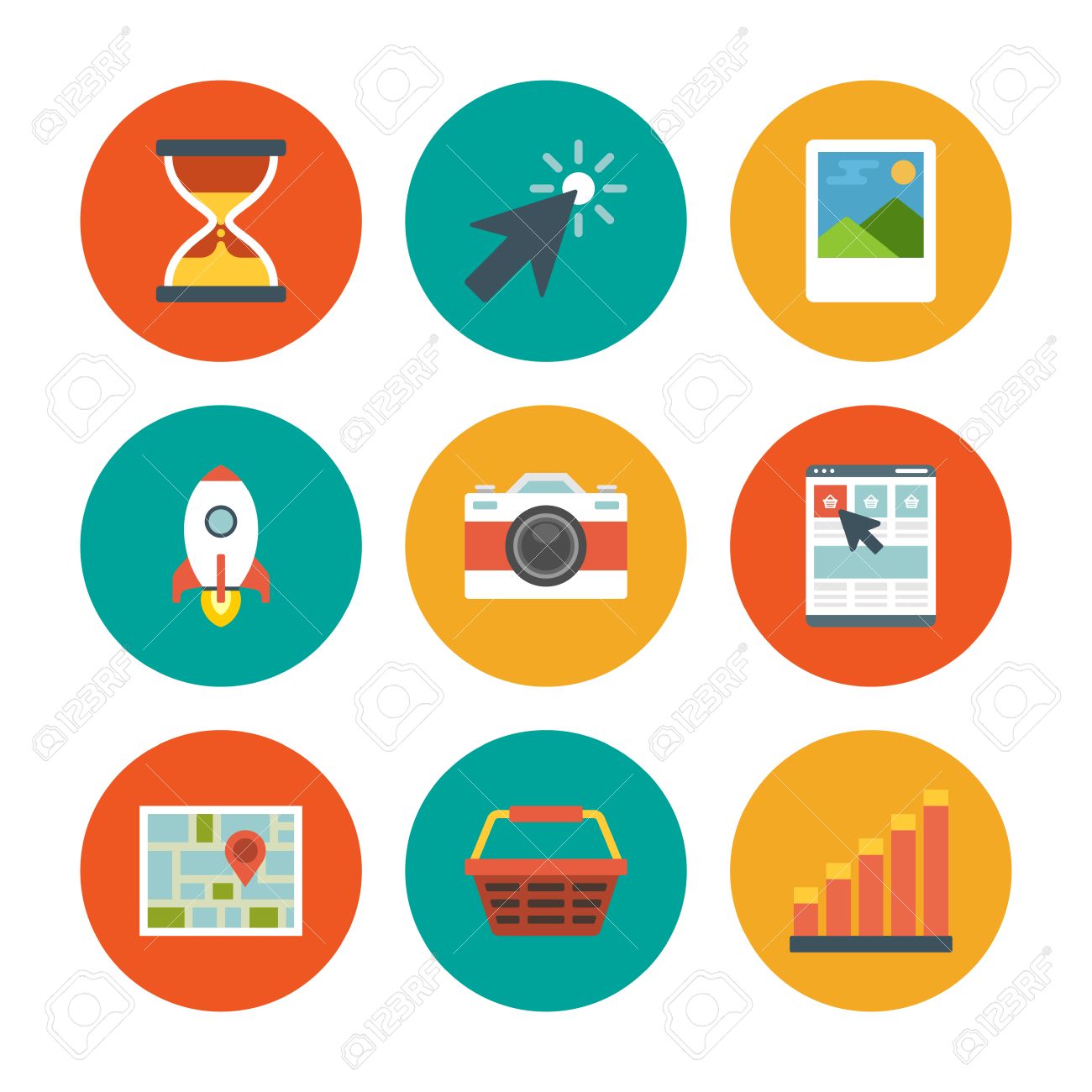 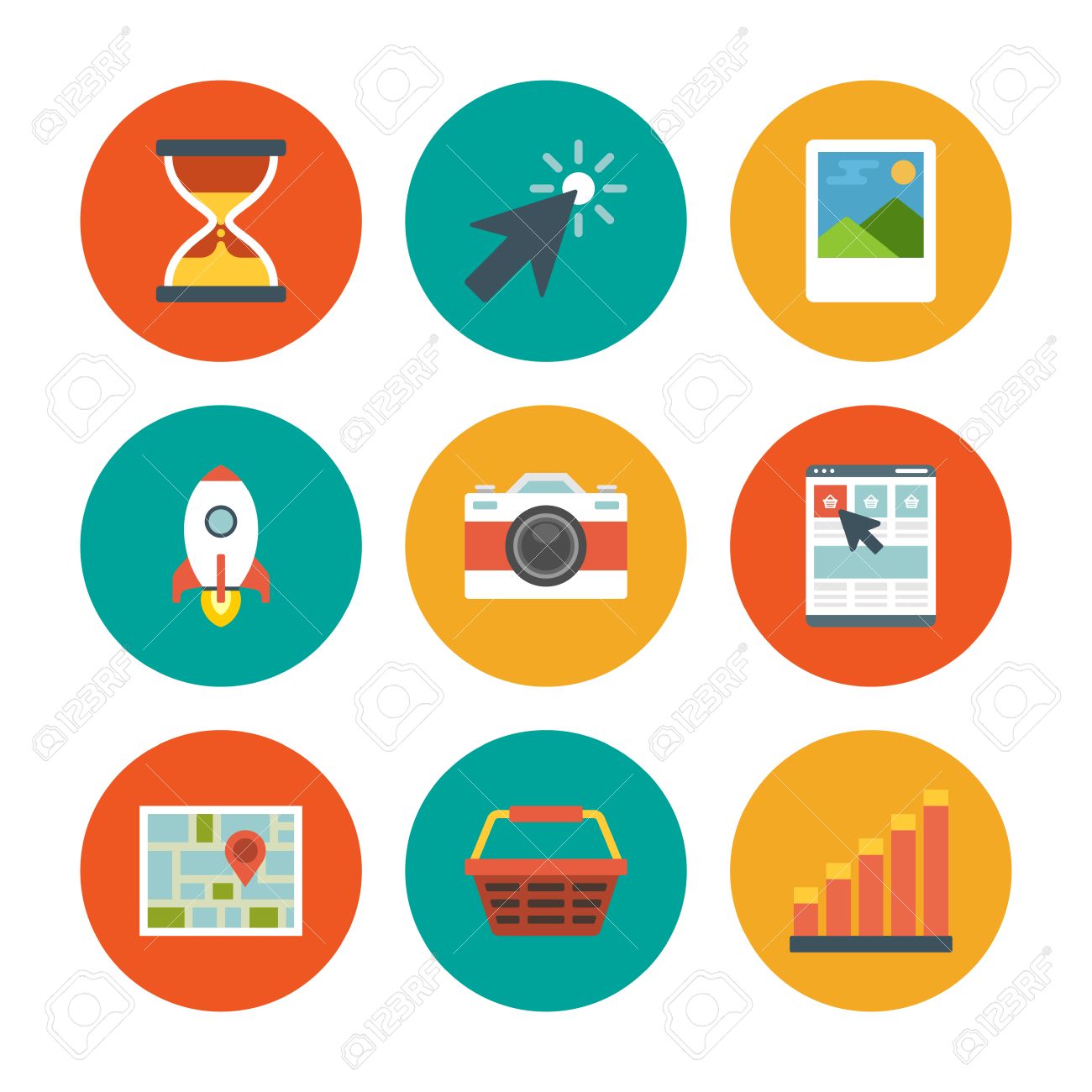 OBJETIVO DEL “SPI”
Optimizar recursos, 
Disponer de información oportuna para la toma de decisiones y 
Fortalecer la transparencia institucional
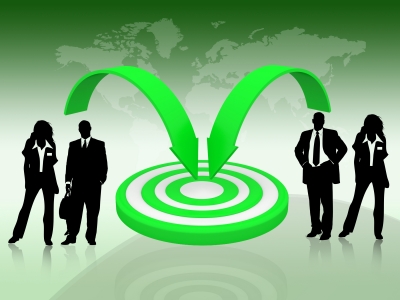 ¿QUIENES SE INVOLUCRARON EN EL DESARROLLO DEL “SPI”?
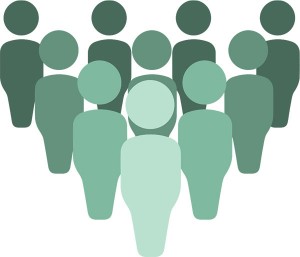 Autoridades Universitarias
Comisión de Control de Gestión
Dirección Ejecutiva de Gestión Tecnológica
Secretaría Ejecutiva de Administración y Finanzas
Secretaría Ejecutiva de Desarrollo Institucional
RETOS ANTES DEL “SPI”
Desconocimiento de la asignación presupuestaria o “Techo”.
Desbalance entre el POA y el Presupuesto.
Escasa comunicación entre los equipos de trabajo en la UNAH.
Poca claridad presupuestaria.
“Resultados Esperados” sin respaldo financiero (metas inalcanzables).
Complejidad en el uso de las herramientas para los usuarios.
Procesos engorrosos en la generación de información.
USUARIOS
USUARIOS EN CADA UNIDAD
RESUMEN DEL PROCESO DE FORMULACIÓN DE POA
BAJO EL ENTENDIDO QUE LOS RECURSOS SON LIMITADOS (PERO ABUNDAMOS EN LOS HUMANOS) Y BAJO UN PRESUPUESTO PARTICIPATIVO:
PASO A PASO…
INGRESO DE PLAN ESTRATEGICO
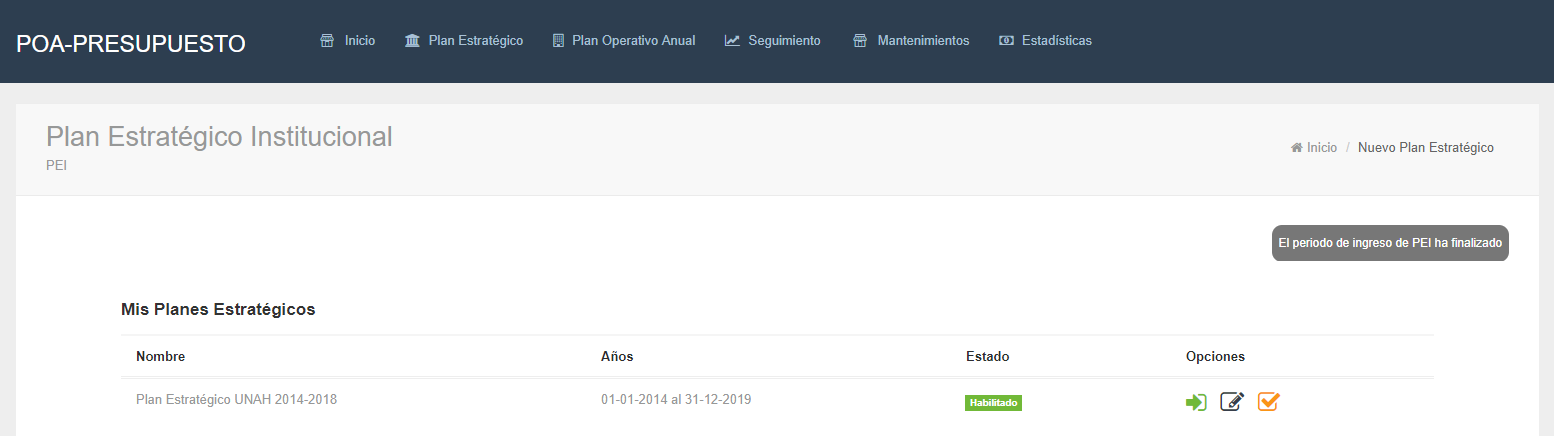 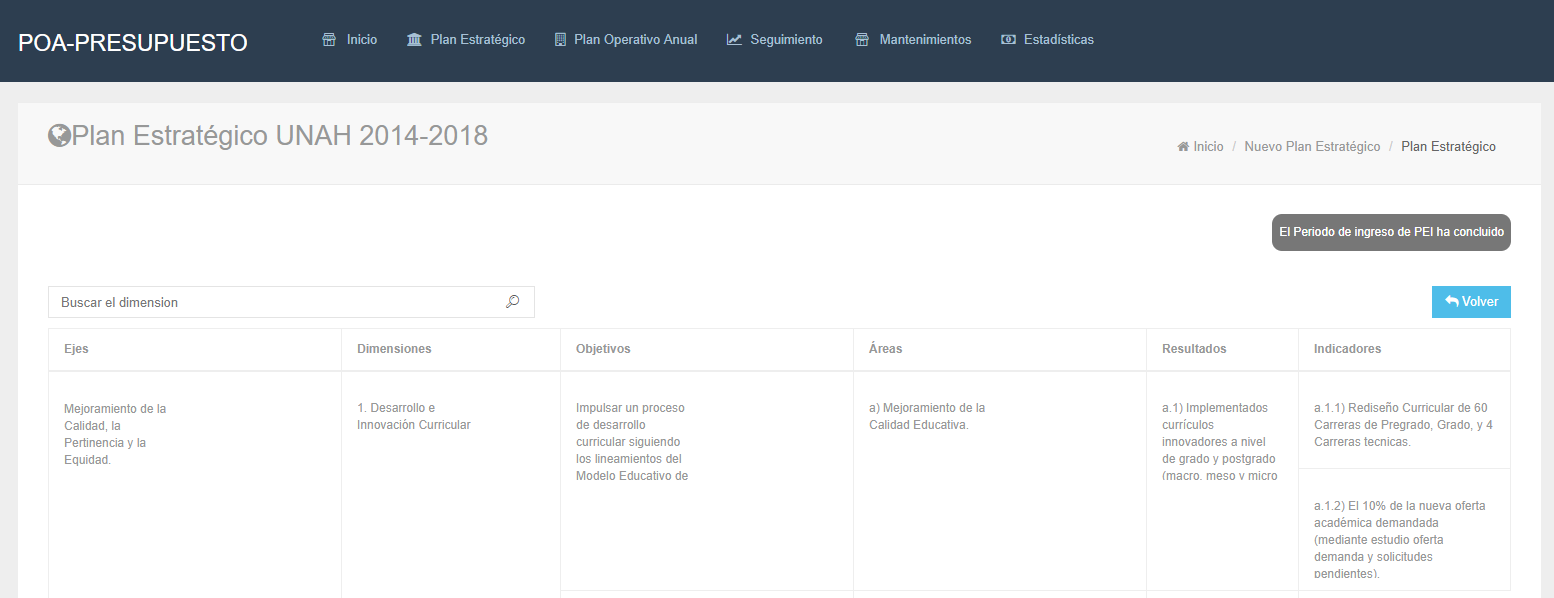 ASIGNACION PRESUPUESTARIA POR UNIDAD
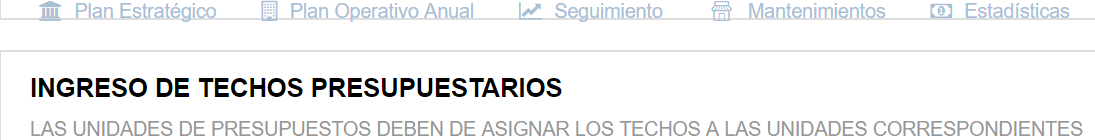 Para asegurar la calidad de la información, se pide a la DEGT que cargue directamente los techos en la base de datos.
CREACIÓN POA
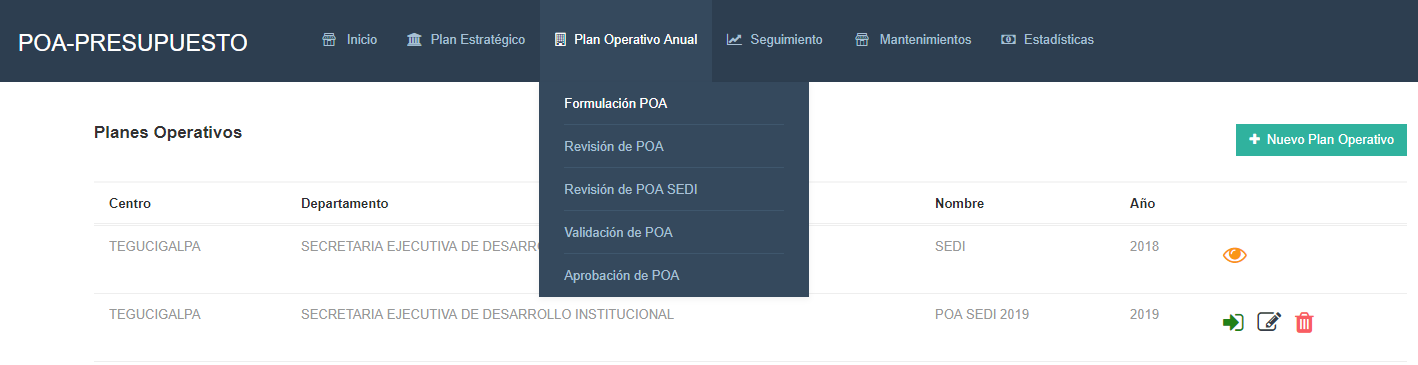 VINCULACION PEI-POA
ASIGNACIÓN PRESUPUESTARIA Y VINCULACION A LA PLANIFICACIÓN
DETALLE DE PRESUPUESTO
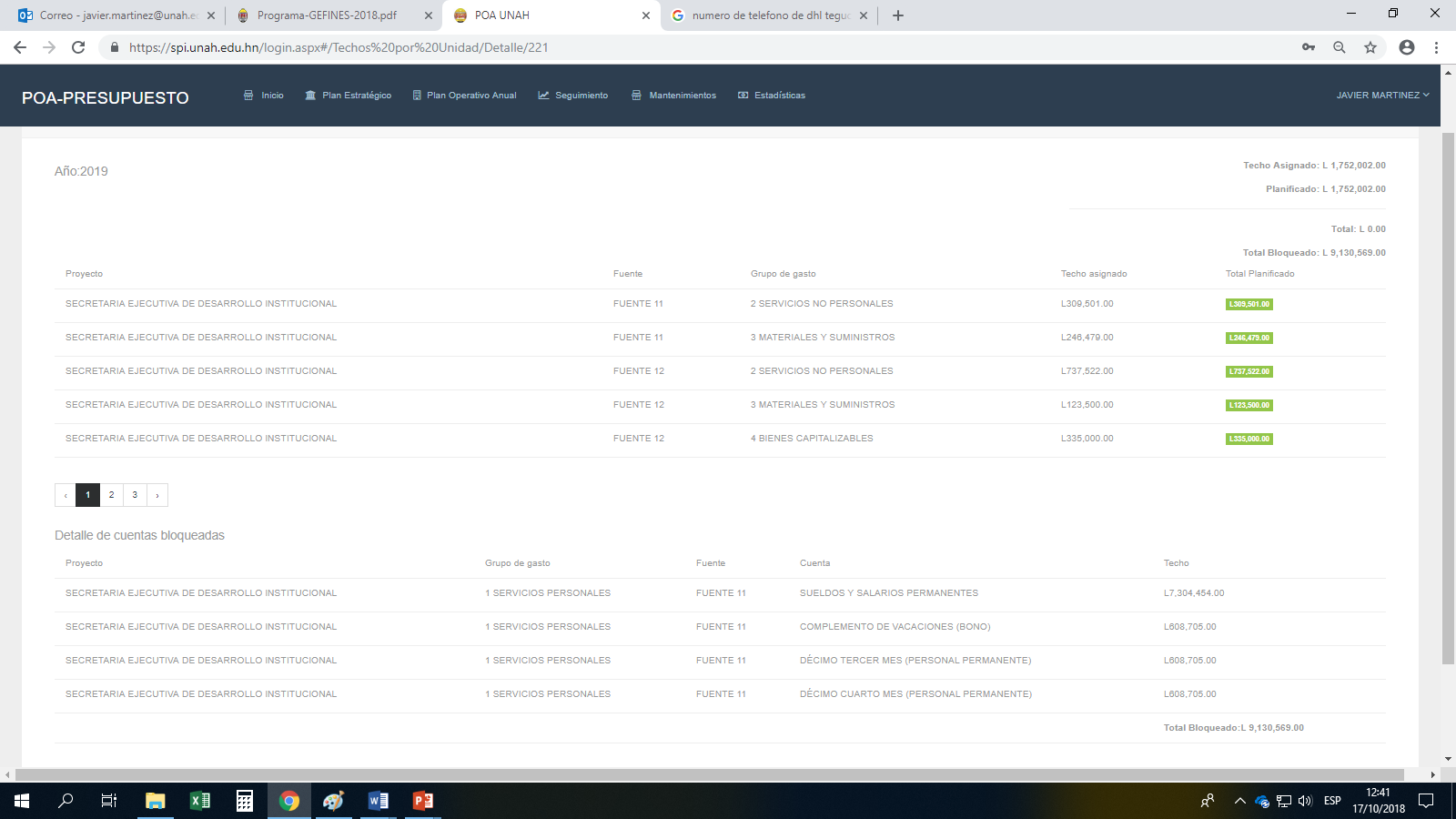 POR GRUPO DE GASTO
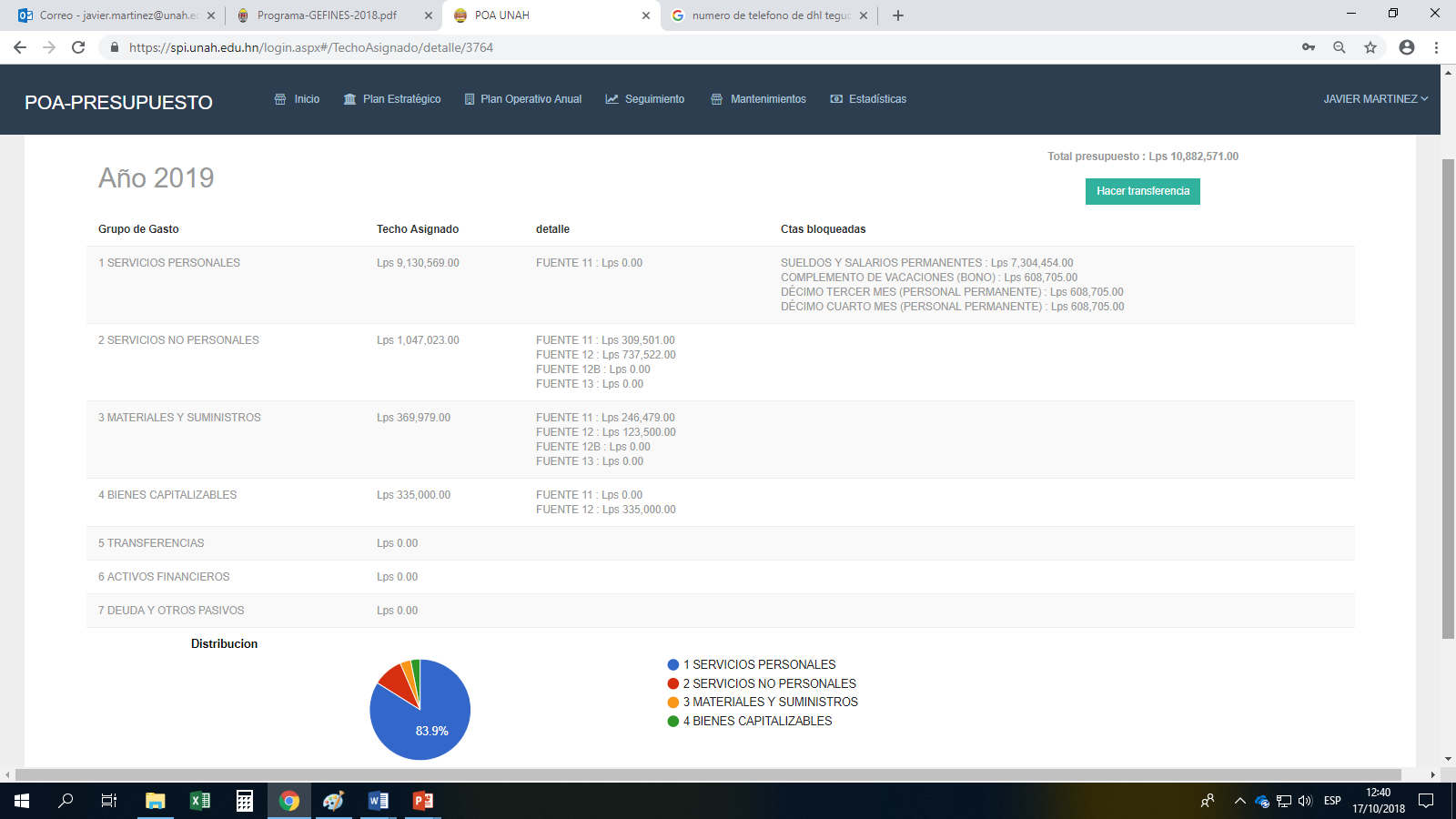 INGRESO POA
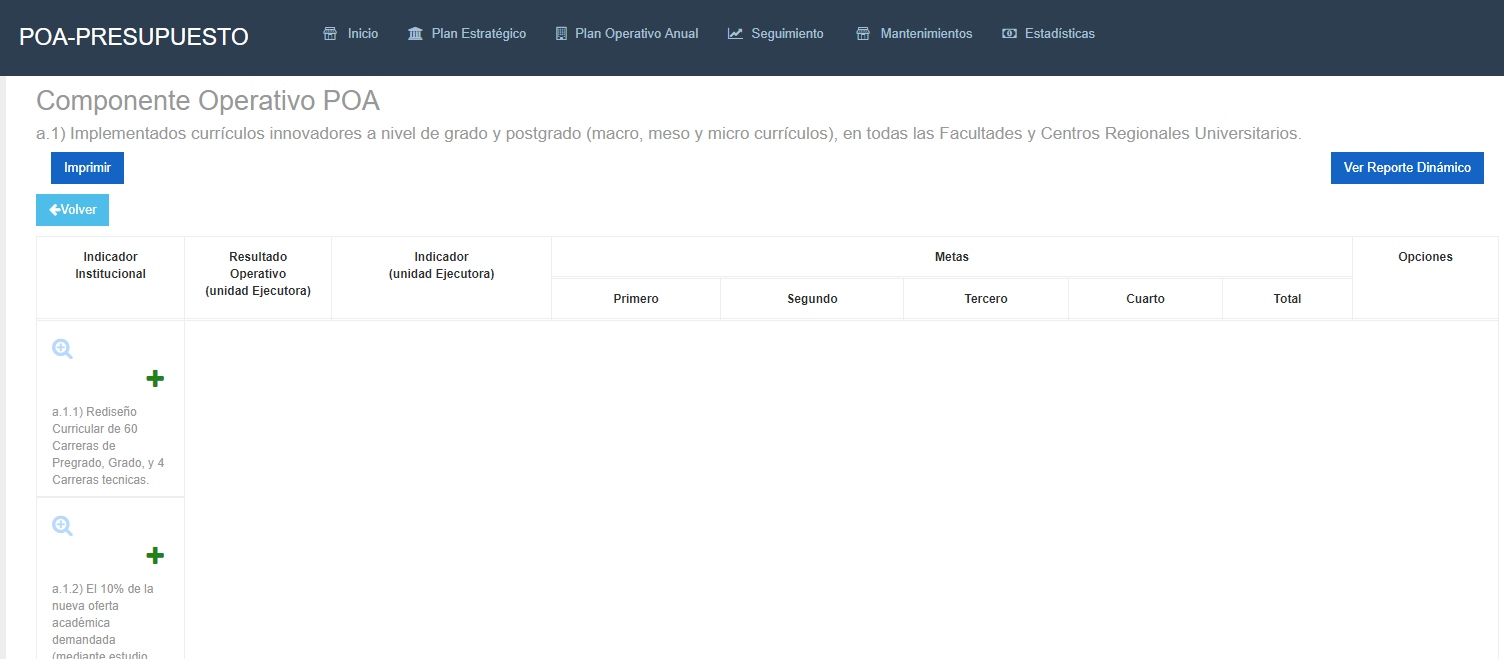 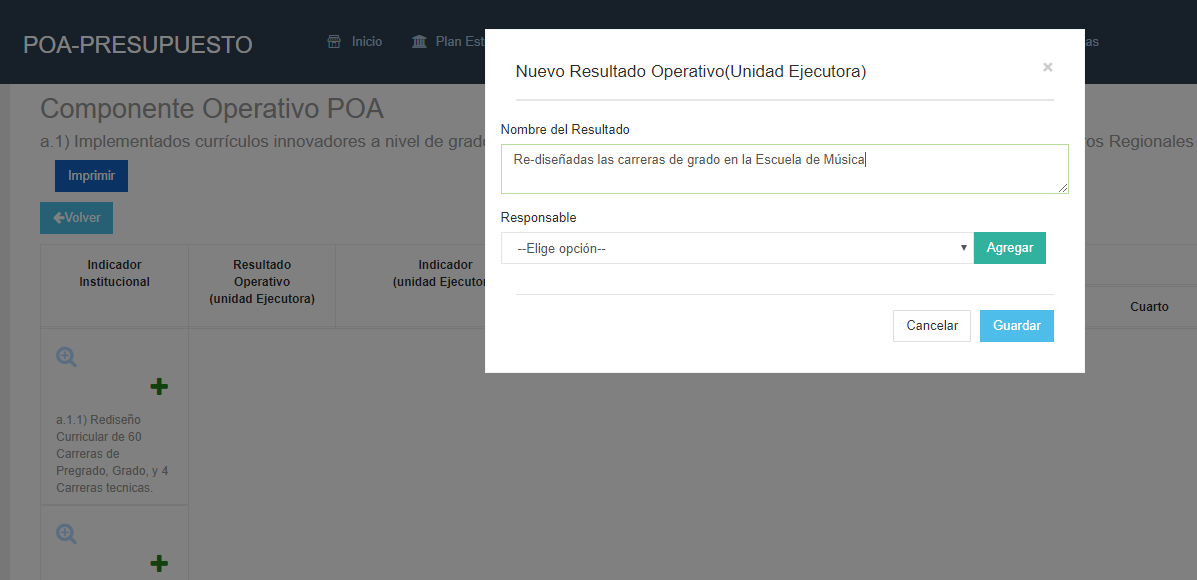 POA-PRESUPUESTO
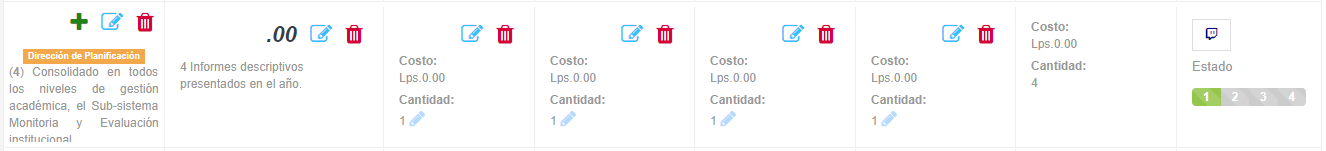 ACTIVIDADES
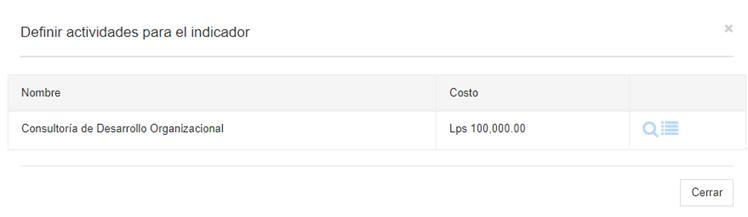 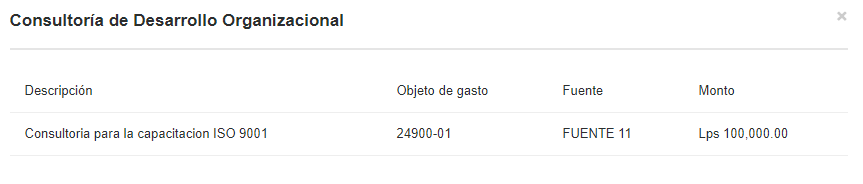 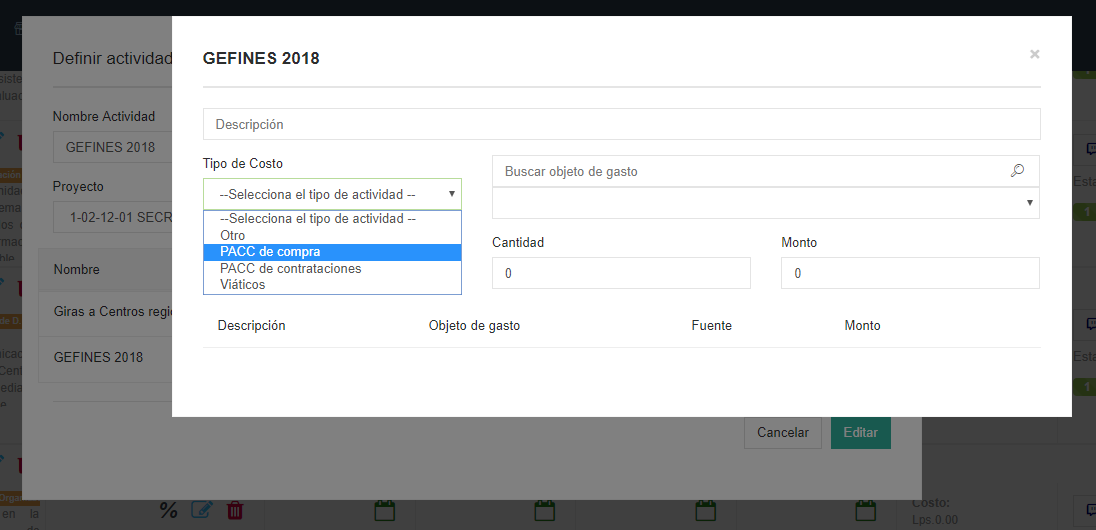 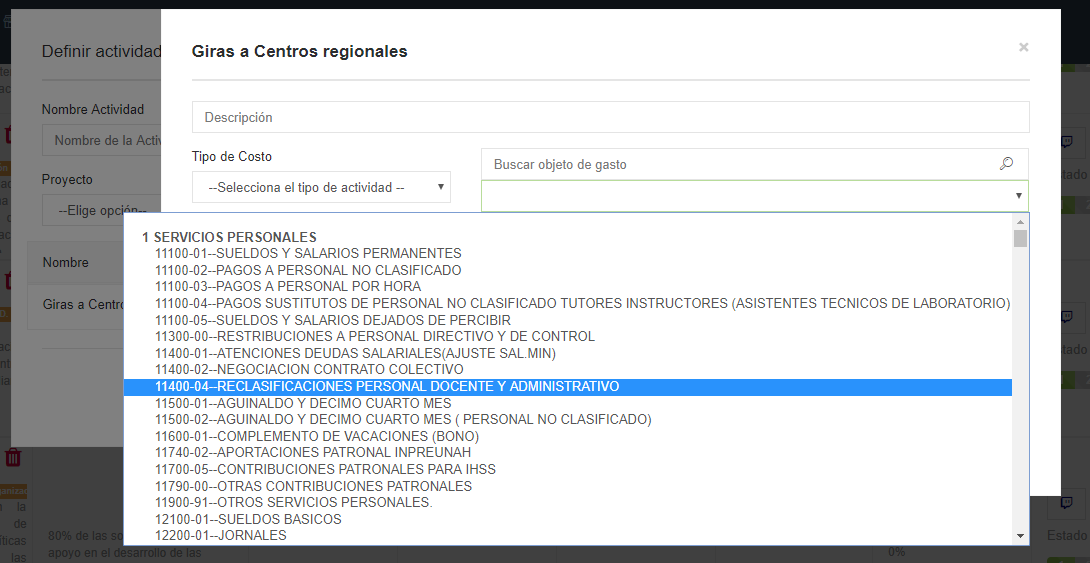 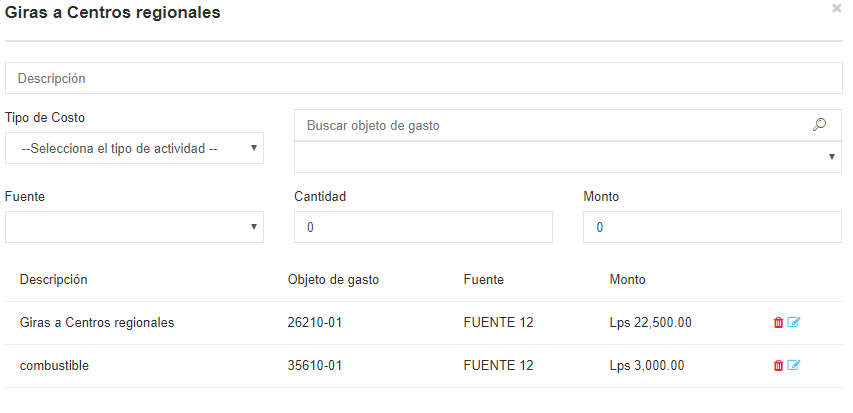 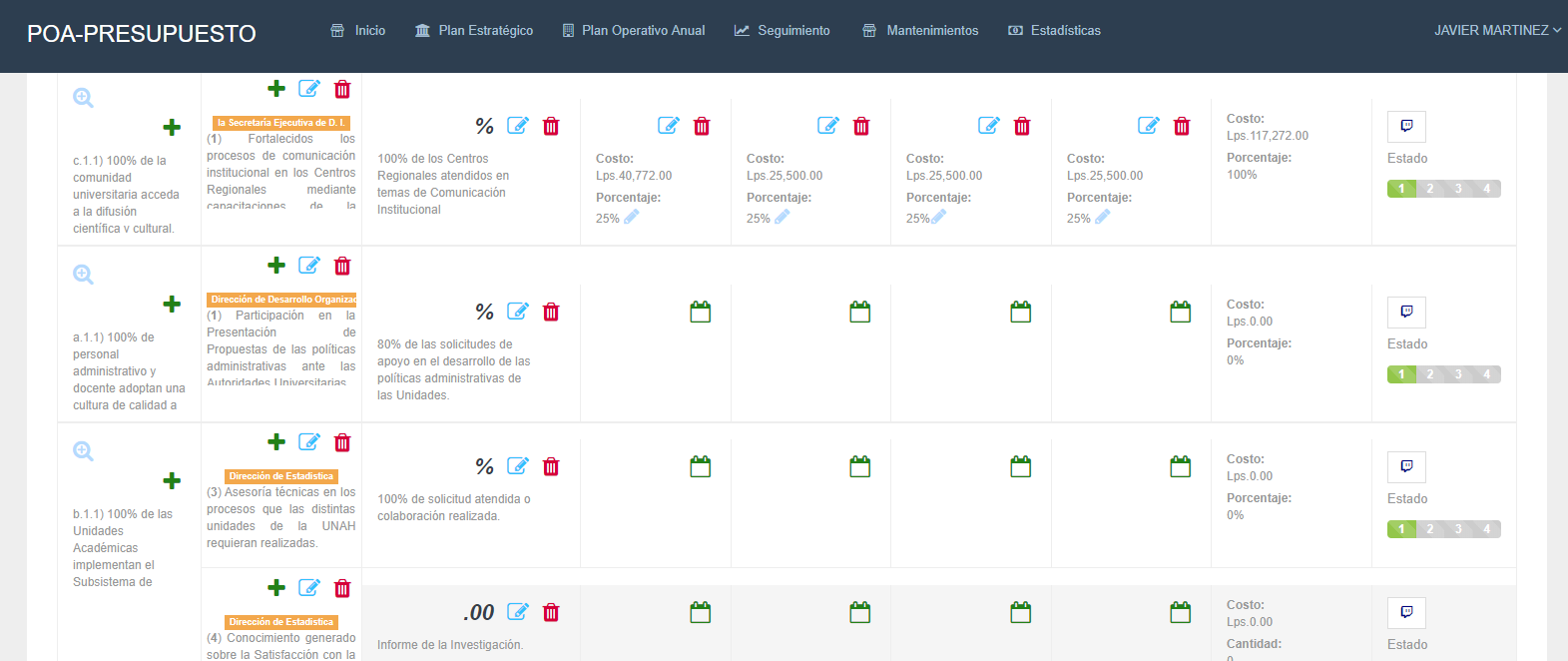 ASIGNACIÓN PRESUPUESTARIA Y VINCULACION A LA PLANIFICACIÓN
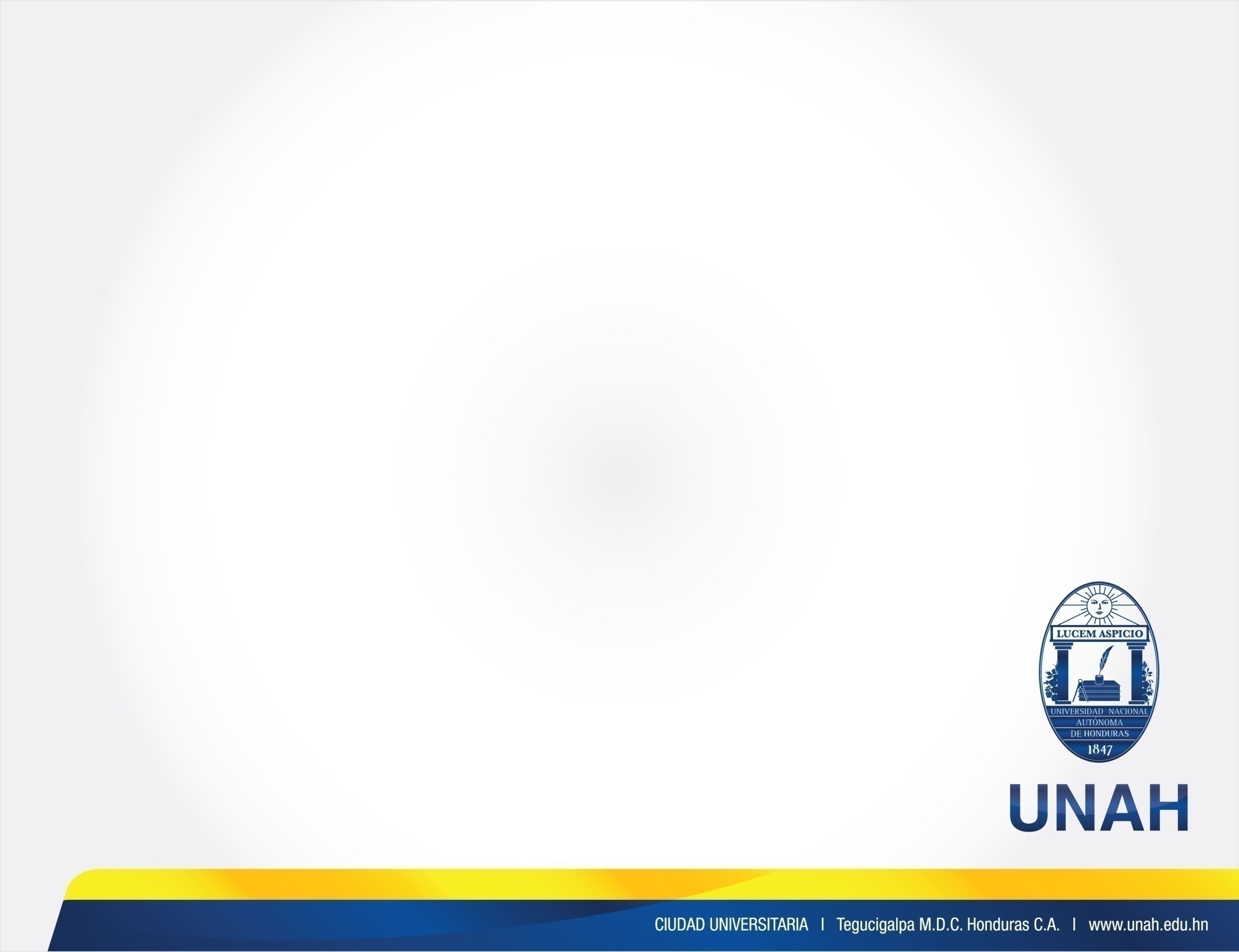 PLANIFICACION Y PROGRAMACIÓN
ESTADISTICAS
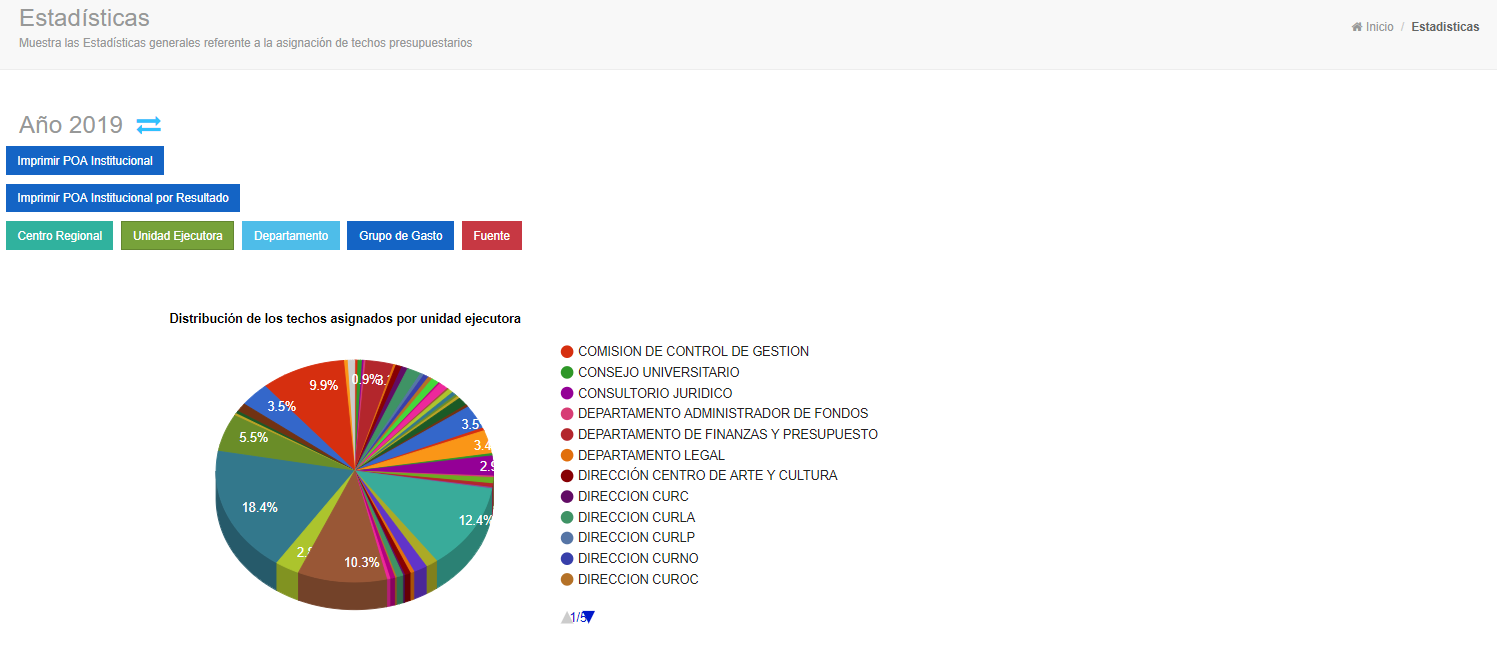 REPORTES
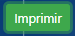 CICLO DE PLANIFICACION
SEGUIMIENTO Y EVALUACIÓN
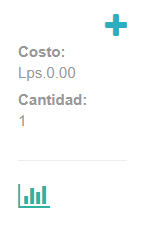 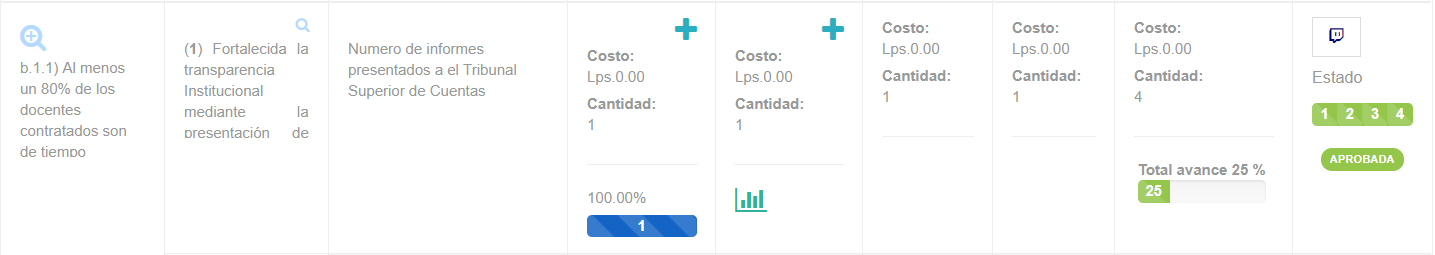 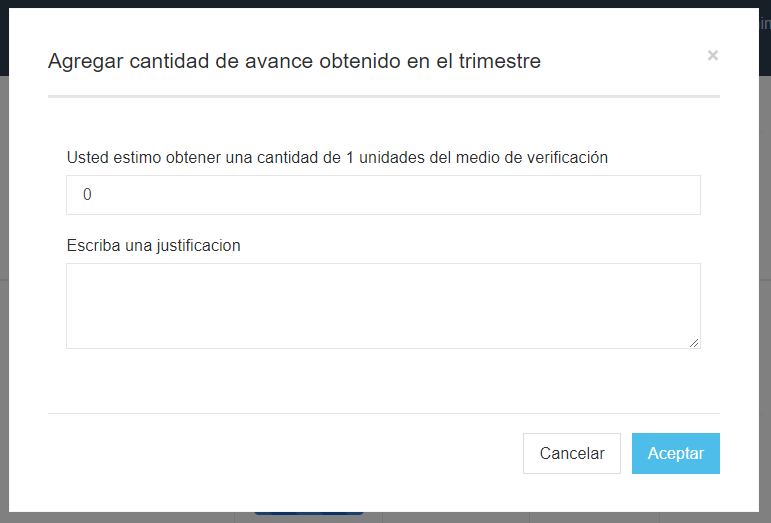 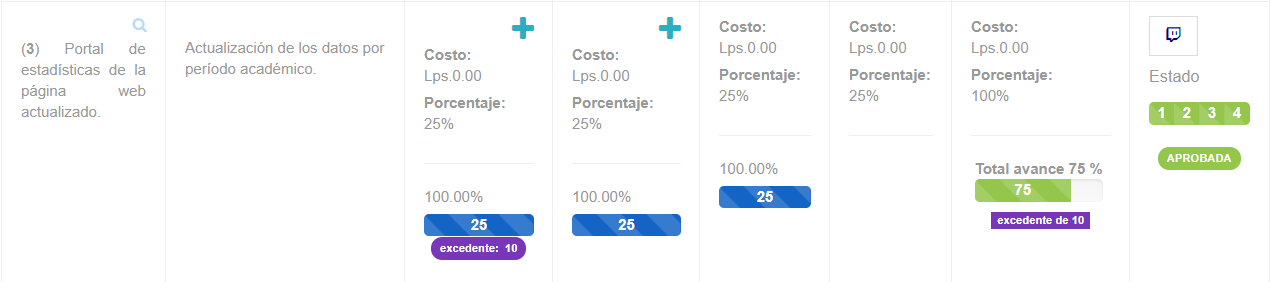 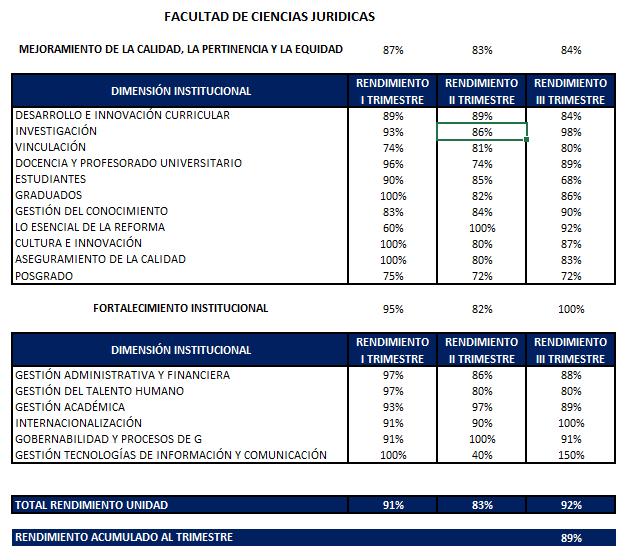 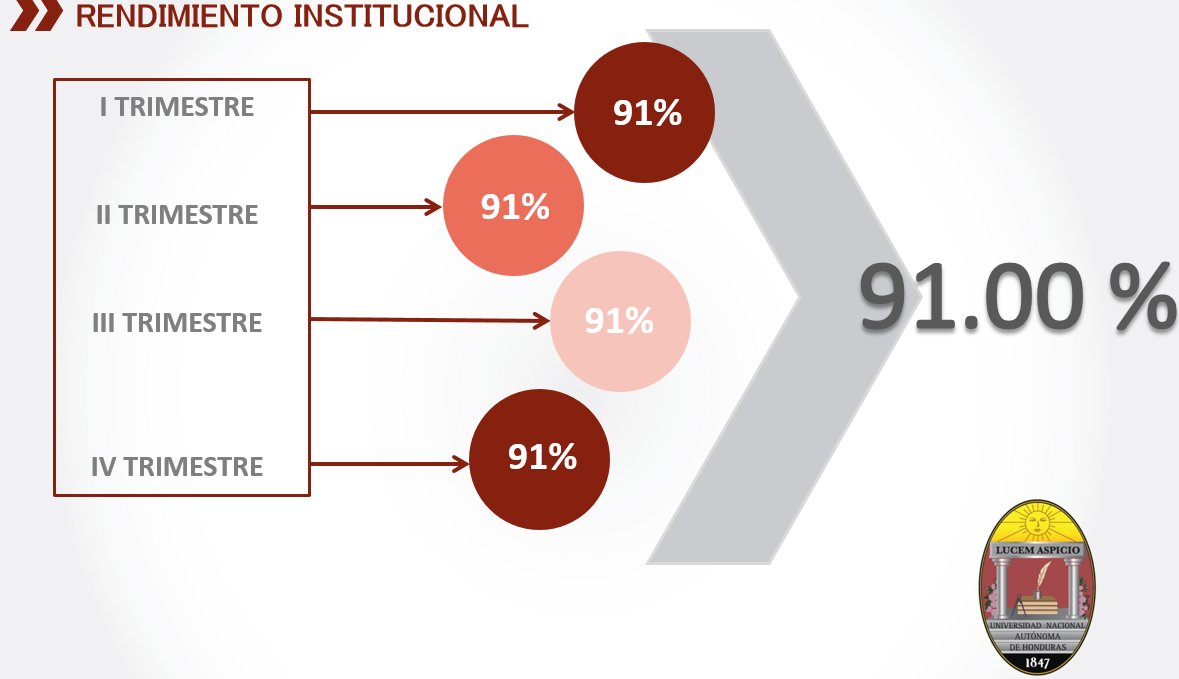 ALGUNOS BENEFICIOS
CULTURA DE PLANIFICACIÓN
Eventos
RETOS
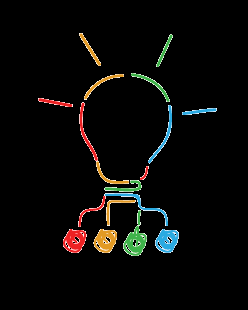 BANCO DE PROYECTOS
CREACIÓN DE UN MODULO QUE REGISTRE PROPUESTAS DE PROYECTOS EVALUANDO SU IMPACTO PARA APOYAR LA TOMA DE DECISIONES.

AUMENTAR LA PARTICIPACIÓN DE LAS UNIDADES EN LA ASIGNACIÓN PRESUPUESTARIA, ESPECIFICAMENTE LAS QUE DISTAN DE LA ADMINISTRACIÓN CENTRAL.
GRACIAS POR SU ATENCIÓN
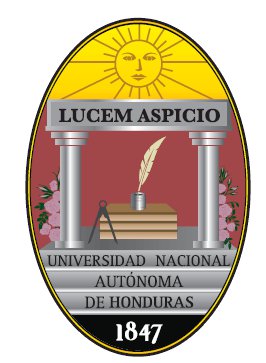